Carta de Jorge Páez a Carlos Ortúzar (1-10007)
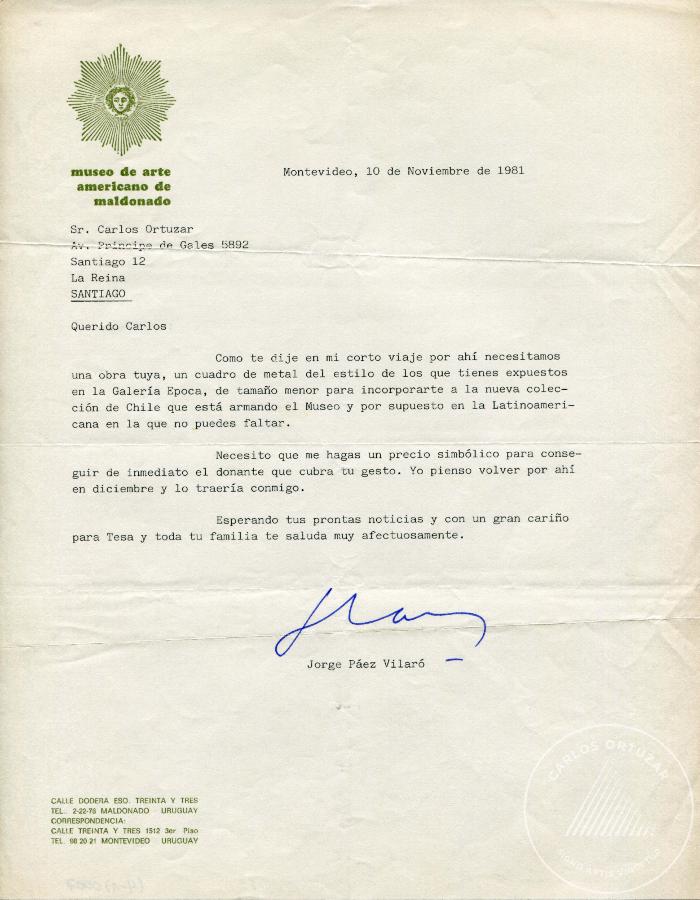 Carta de Donald Goodall a Carlos Ortúzar (1-10008)
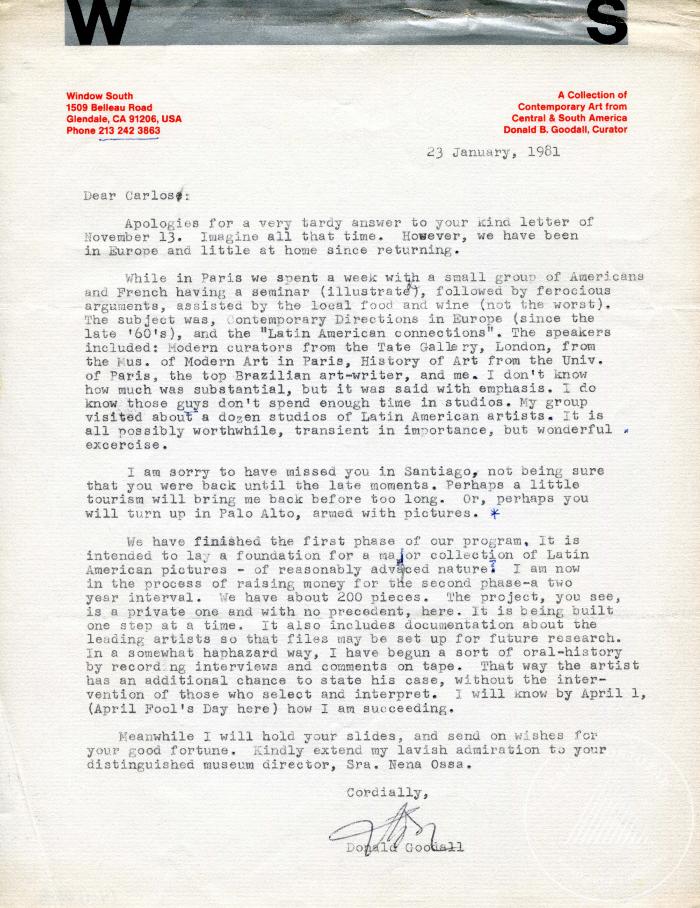 Carlos Ortúzar. Síntesis cronológica de carrera 1961-1981 (2-10014)
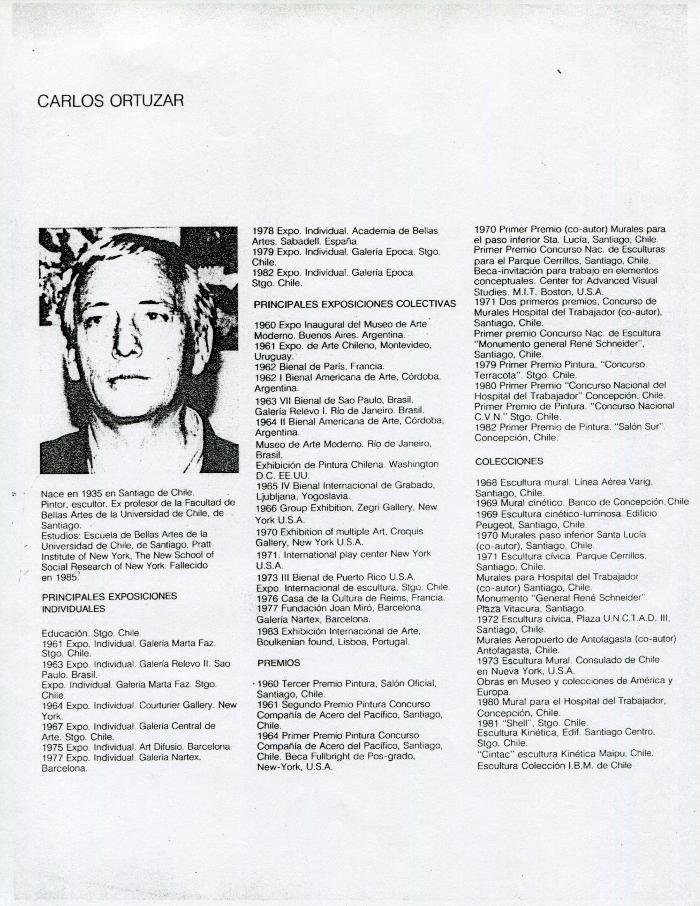